Youth substance use data 2018
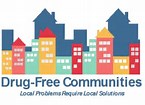 Fayette County prevention coalition
Past 30 day use
Youth alcohol past 30 day use rates
Youth tobacco past 30 day use rates
Youth marijuana past 30 day use rates
Youth prescription drugs past 30 day use rates